Indicadores VP Agua y Saneamiento
Calidad Operativa 
Resumen de resultados Diciembre 2015
Optimizar procesos
Continuidad  Recolección
Cumplimiento meta Cobertura Aseo
Cobertura Recolección
Continuidad Barrido y Limpieza
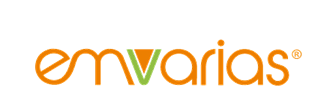 Meta
Meta
Meta
Ejecutado
Ejecutado
Ejecutado
Meta
Ejecutado
104%
100%
99,1%
100%
100%
100%
100%
99.2%
100%
100%
100%
100%
Meta 2015
CONTINUIDAD BARRIDO Y LIMPIEZA: Se presenta un cumplimiento del 104% con respecto a la meta. Este dato se calcula con base en los Km barridos y reconocidos vía tarifa por la Empresa, que corresponden a 106.626 Km /cuneta mes. Actualmente la Empresa realiza el barrido de 111.348 Km/cuneta. Este incremento corresponde básicamente a la construcción de nuevas vías, Parques y demás áreas públicas que deben ser atendidas.

CONTINUIDAD RECOLECCIÓN: Este indicador se define con base en las rutas realizadas y la frecuencia de las mismas. Durante el año 2015, se presenta un cumplimiento del 100% de la operación de Recolección,  realizando un total de 59.470 servicios, diseñados en el sistema de información geográfico SIAM5.  La frecuencia varía con respecto al tipo de usuario (Residencial, Comercial, Gran Generador). En el mes de Diciembre Emvarias realizó 5.130 servicios, que corresponden al 100% de las rutas asignadas, de acuerdo con la frecuencia del servicio y el tipo de usuario.

COBERTURA RECOLECCIÓN: Durante el año 2015, se presenta un cumplimiento del 99.1%. Se calcula con base en las toneladas proyectadas producidas y recolectadas. En el mes de Diciembre: Ton recogidas: 54.117– Ton producidas: 54.577 (Proyección con base en No de habitantes de la ciudad de Medellín según el DANE y la PPC (Producción Per cápita por habitante /día) .
Indicadores VP Agua y Saneamiento
Quejas y Reclamos-EMVARIAS
Resumen de resultados Diciembre  2015
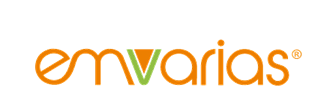 Quejas Aseo
Ejecutado
Meta Periodo
11.5
8,66
En el mes de diciembre de 2015 se presentaron 644 quejas del servicio de aseo, de las cuales el 52% corresponde a la actividad de Recolección de residuos ordinarios y el 24% a la actividad de Limpieza de vías.  Con respecto al mes de Noviembre, se presentó un incremento del 50% de las quejas, situación presentada por la época atípica donde se presenta el mayor volumen de quejas, denotándose un mayor incremento en la continuidad de recolección de residuos ordinarios entendido a retrasos en la ruta  que obedecen a la capacidad operativa de los vehículos y a factores no imputables a la Empresa.  Como medida correctiva, la Empresa  tiene estipulado un ANS de 24 horas para los seguimientos y cierres de las quejas.
En el periodo enero - diciembre de 2015, los usuarios presentaron 5,533 quejas, presentándose una disminución del 29%  con respecto al año 2014, situación presentada debido al diseño de la estrategia comercial en la parte de atención clientes y la continua retroalimentación con operaciones de aseo. Así mismo, para el 2015, se caracterizaron las quejas según su tipología , lo que permitió una información confiable de cada zona para efectuar la operación.